Surface Solar Radiation
Algorithm Emulation
With Deep Learning
Kevin Schuurman, Dr. Angela Meyer, Alberto Carpentieri
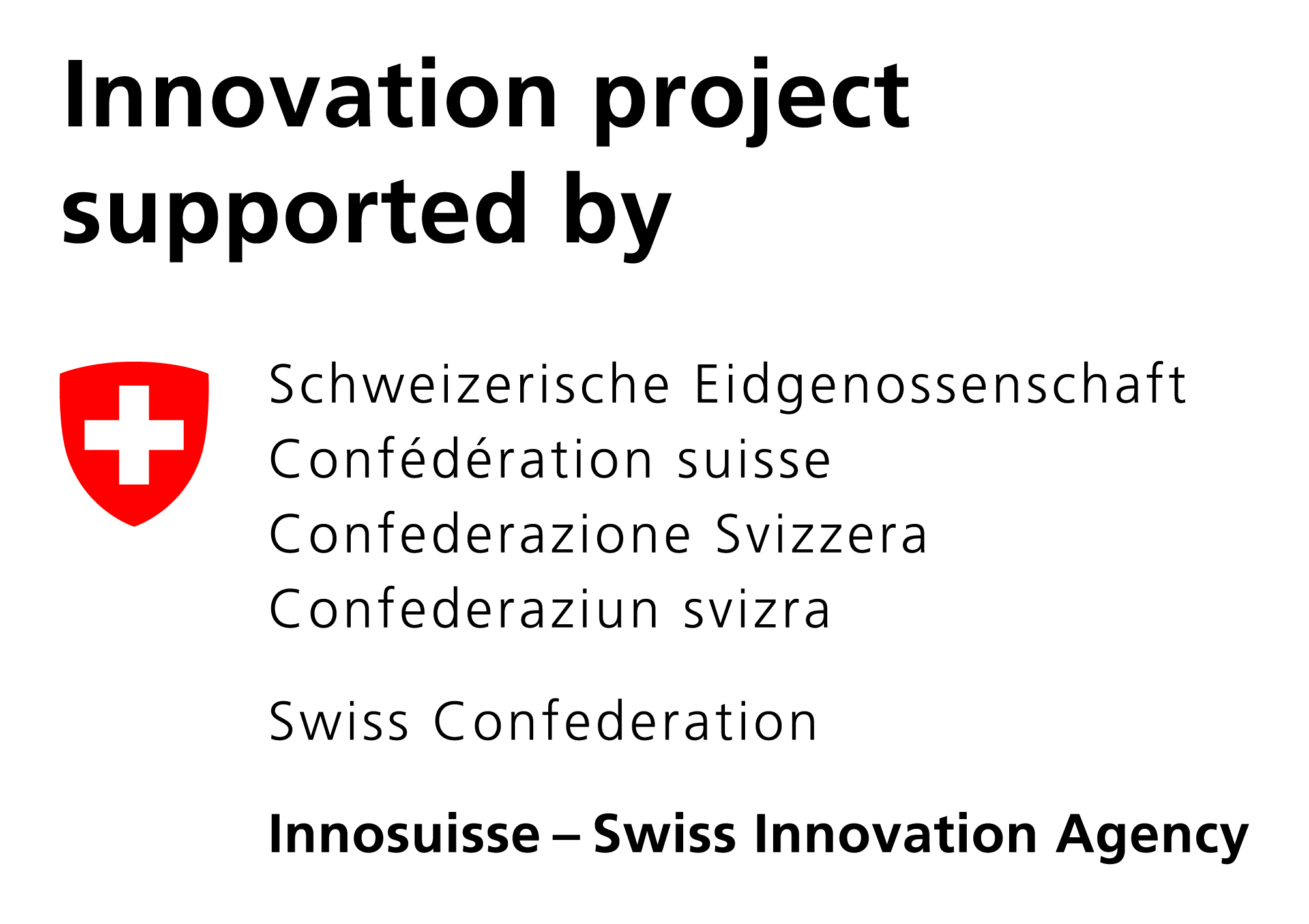 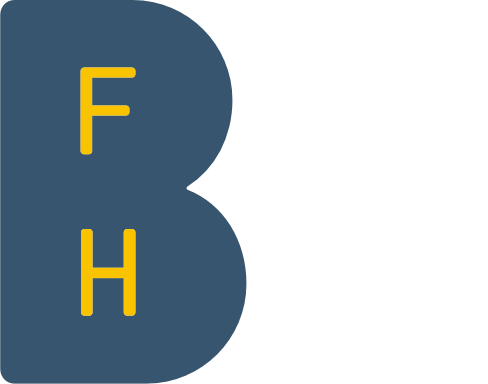 Bern Universityof Applied Sciences
1
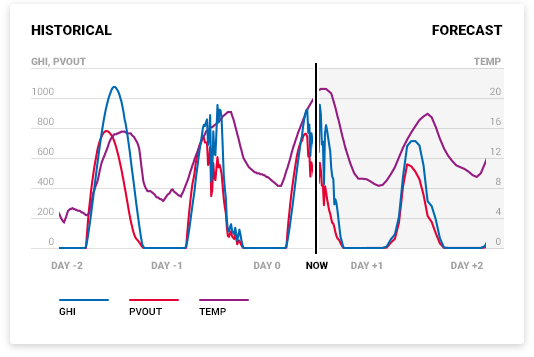 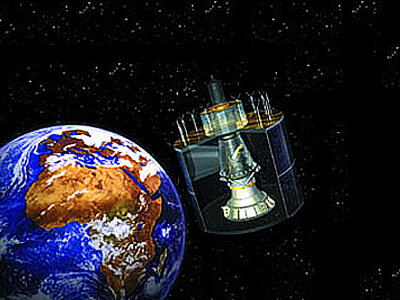 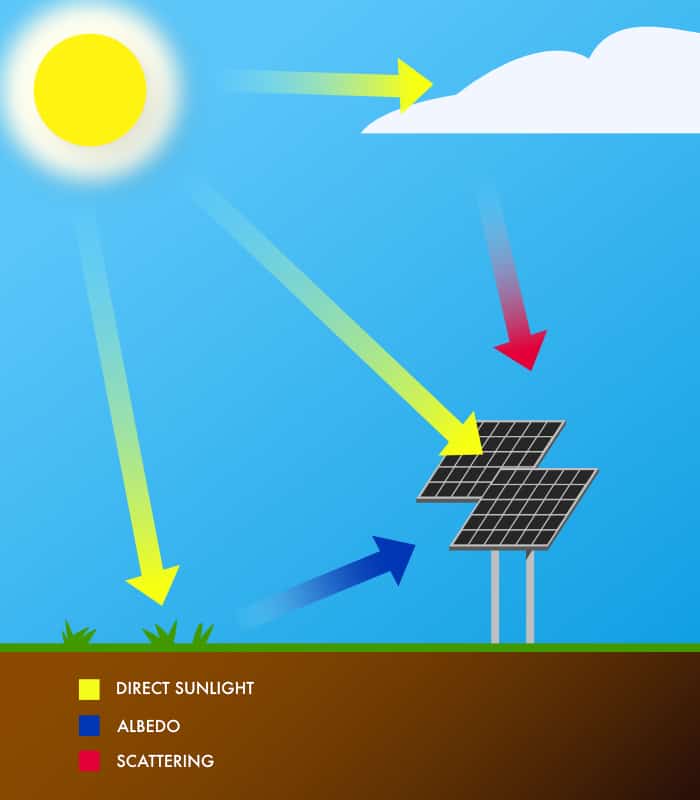 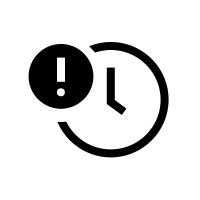 2
[Speaker Notes: As we want to progress to a greener society, solar energy and the prediction thereof is becoming more important to meet European energy demands. Solar energy is a variable resource and good predictions are most valuable for energy grid operators. Most prediction methods use level-2 surface products based on geostationary stationary satellites, which have a high temporal frequency. This high frequency data is necessary to make accurate predictions, because the main variability, clouds in the atmosphere, are highly variable on an hourly scale.
The level-2 products are not perfect and have a significant delay. Very short-term predictions, now-casting is reliant on these level-2 products to make accurate predictions.
Our goal is to diminish the delay by emulating a level-2 algorithm to estimate instantaneous surface solar irradiance products using deep learning.]
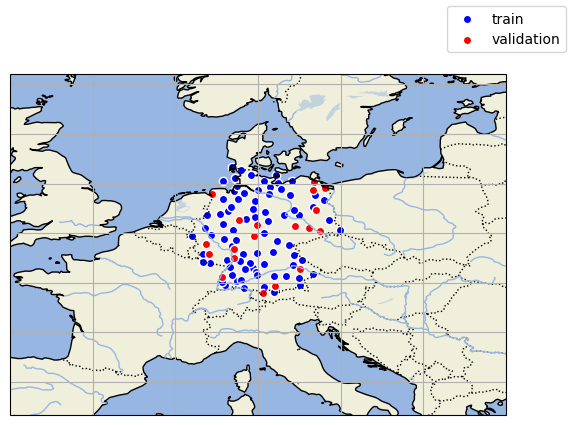 Background DL for Solar Estimation
Previous methods:
Surface Incoming Solar radiation (SIS)
Semi-physical algorithms using radiative transfer modeling
Validation with Pyranometers


Previous DL methods:
Directly estimate hourly SIS 
Train on Pyranometers
Faster and more skillful on out-of-sample pyranometers (Verbois et al. 2023, Jiang et al. 2019)
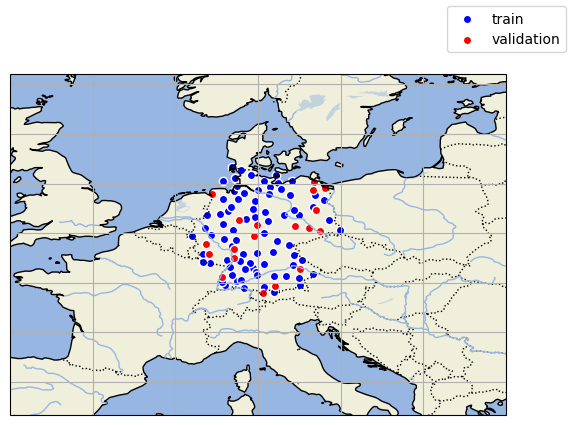 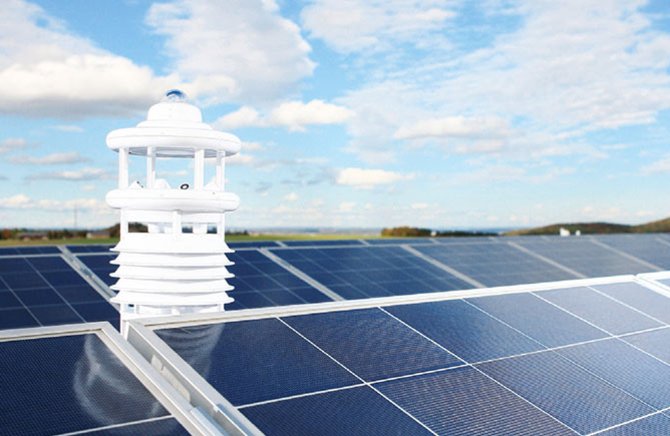 3
Copr. Lufft
[Speaker Notes: One of the most important parameters for solar energy prediction is the Surface Incoming Solar radiation. The algorithms for the L2 products use a semi-physical formulations to estimate SIS based on the reflectivity from the geostationary satellite.
These algorithms are normally validated against ground observation pyranometers. In literature there are few deep learning models that have skipped to directly estimating surface incoming solar radiation based on pyranometer datasets with as input the satellite images. They have shown that a common deep learning model can estimate SIS very accurate on multiple spots with higher precision than most common level-2 products.
But there is a problem with these deep learning models. There is no guarantee an agnostic estimator can generalize to all out-of-sample pyranometer stations and locations.]
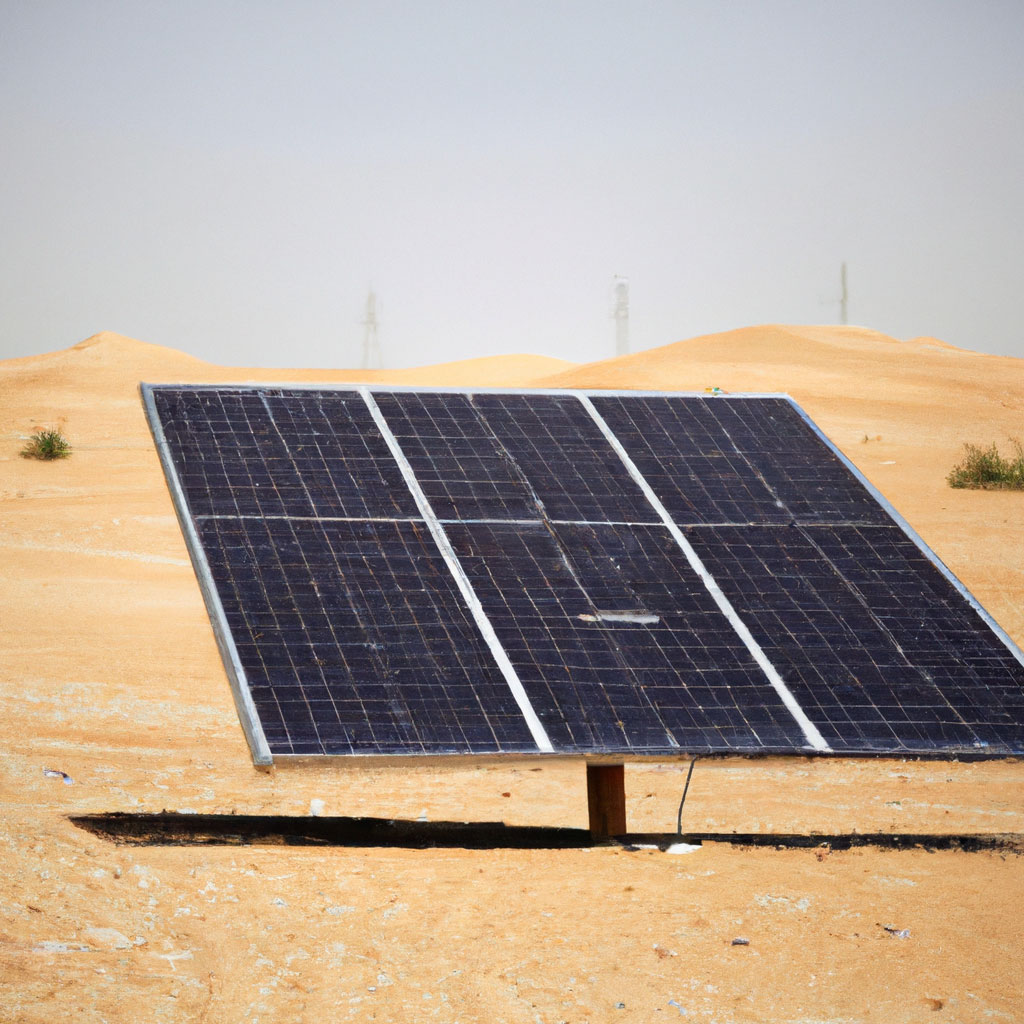 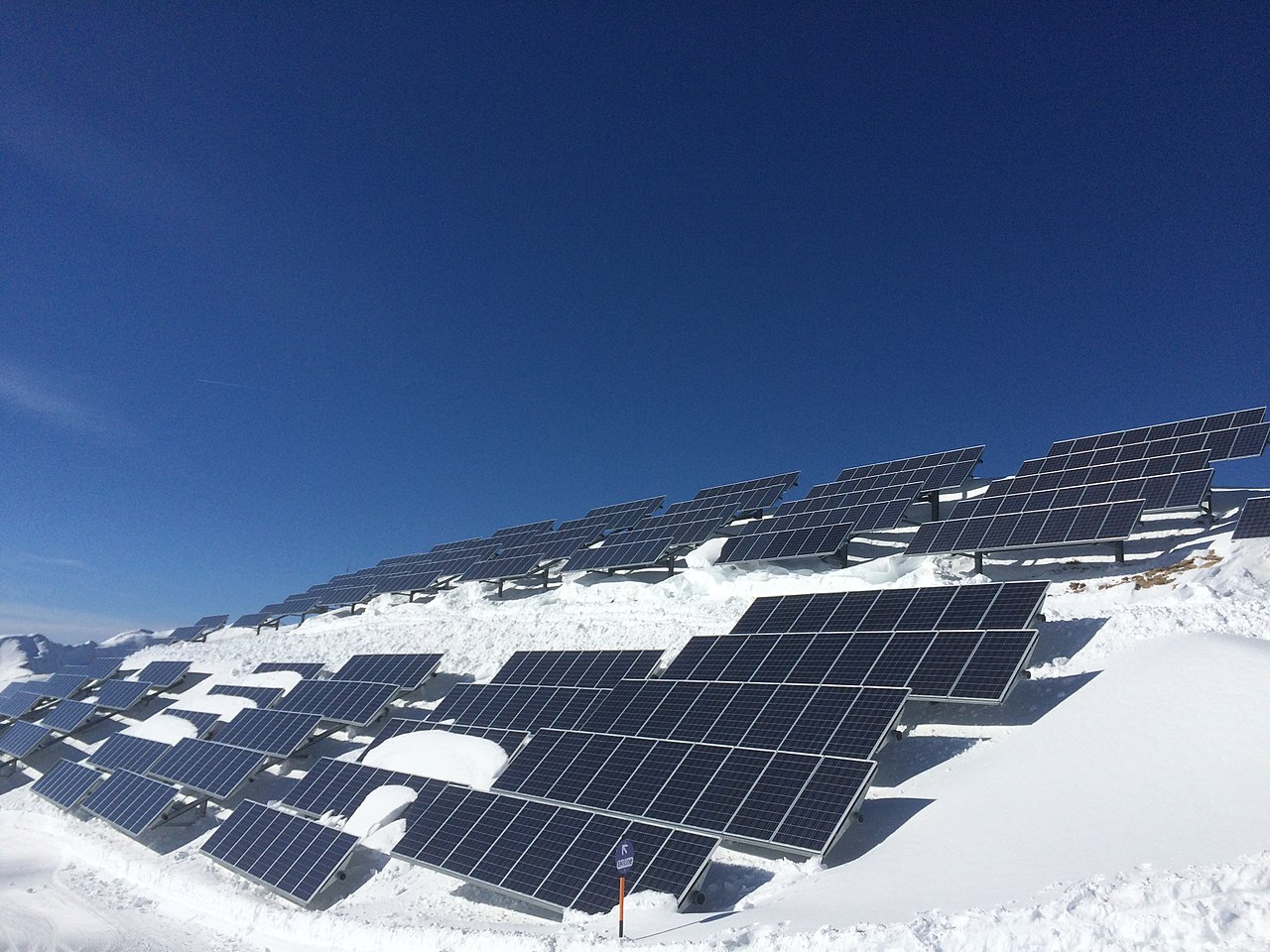 Generalizability
Biased to the dataset used?
Surface albedo differences


Scarce pyranometer datasets
More input is no option
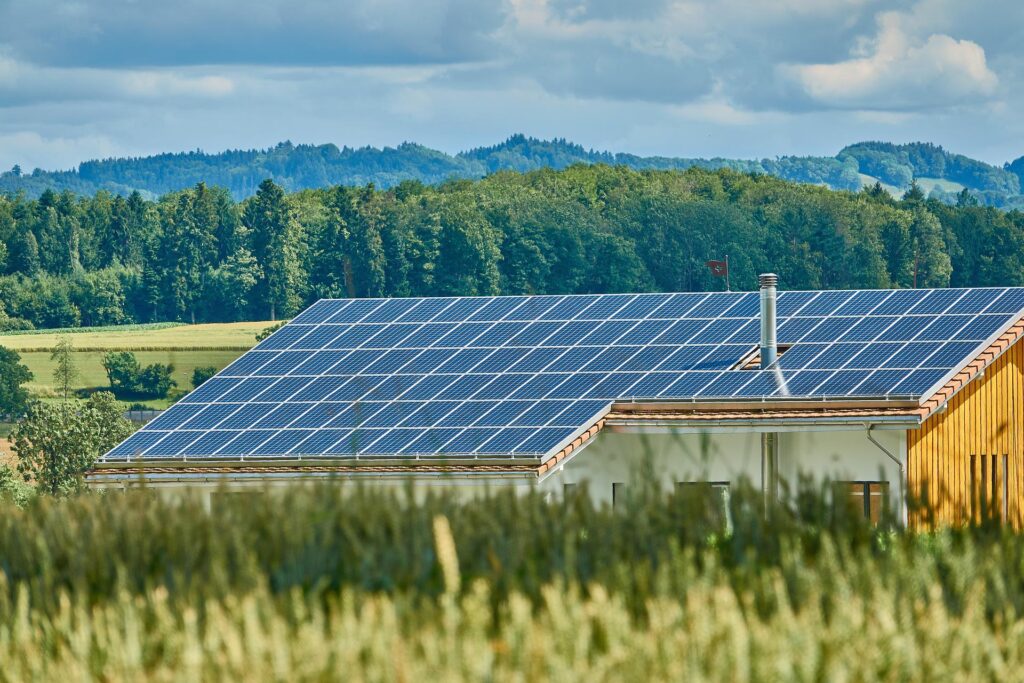 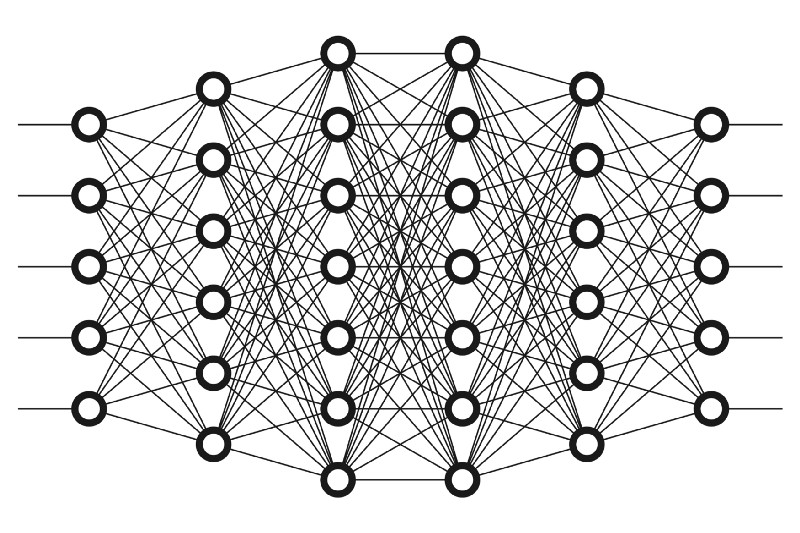 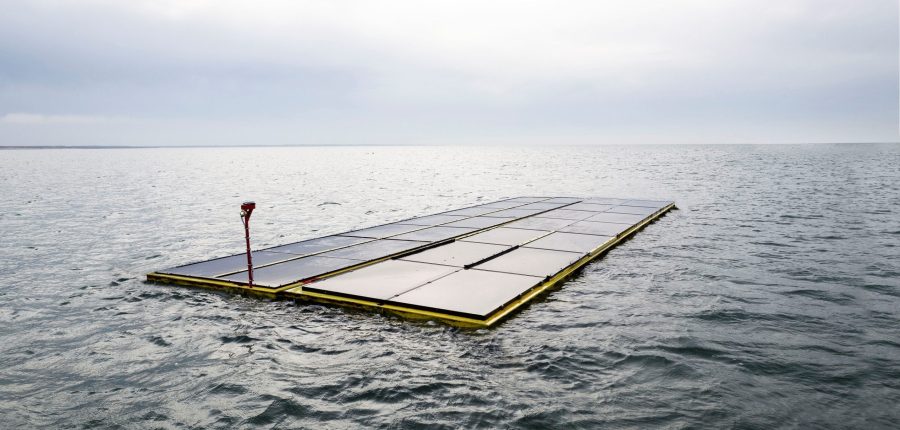 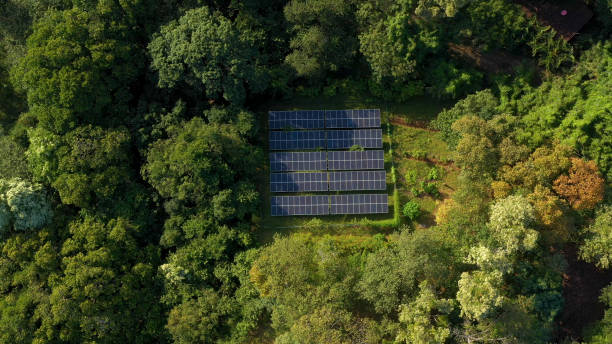 4
[Speaker Notes: Recent research suggests that the way the way a deep learning model is trained to estimate at a pyranometer dataset, it becomes biased towards that dataset. For a generally good performing estimator it becomes a problem when most of the pyranometer data we have is from a select few countries with no guarantee of variety.
Thus came the idea to emulate one of the existing surface incoming solar irradiance products. An emulator could theoretically capture the unbiased estimates from a level-2 product for a wide region.
If the emulator shows it can accurately represent a large region enables us to fine-tune on a pyranometer dataset.]
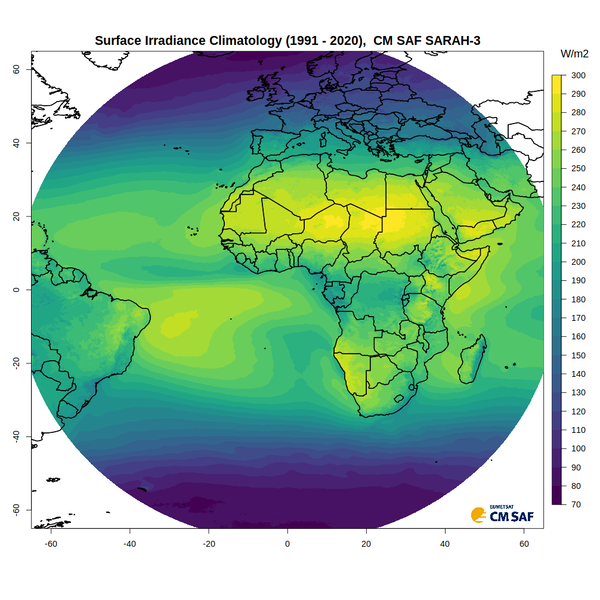 Emulate SARAH3
Climate Record of SIS 
Instantaneous records
Semi-physical
Established

SARAH3 Dataset
2016-2021 train
2022 validation
Validation
BSRN pyranometers
DWD/KNMI pyranometers
5
[Speaker Notes: We picked one of the more established climate records SARAH3 from the Satellite Application Facility on Climate Monitoring, because it is freely available and contains instantaneous records of SIS with a large spatial extent. 
Our goal is to show that it is possible for a single deep learning model to generalize to subset of the disk copying the semi-physical model used.]
DEM
Architecture
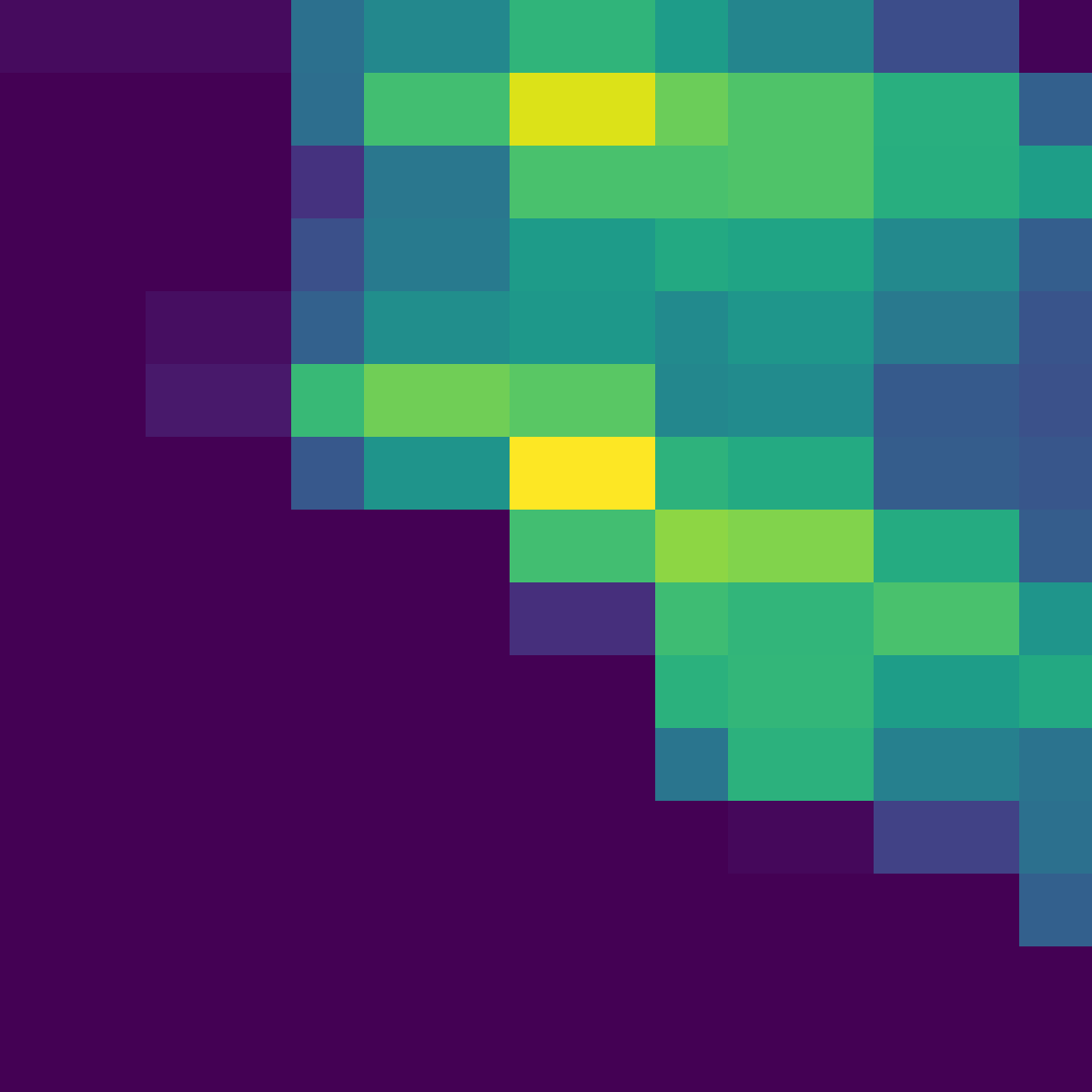 IR 134
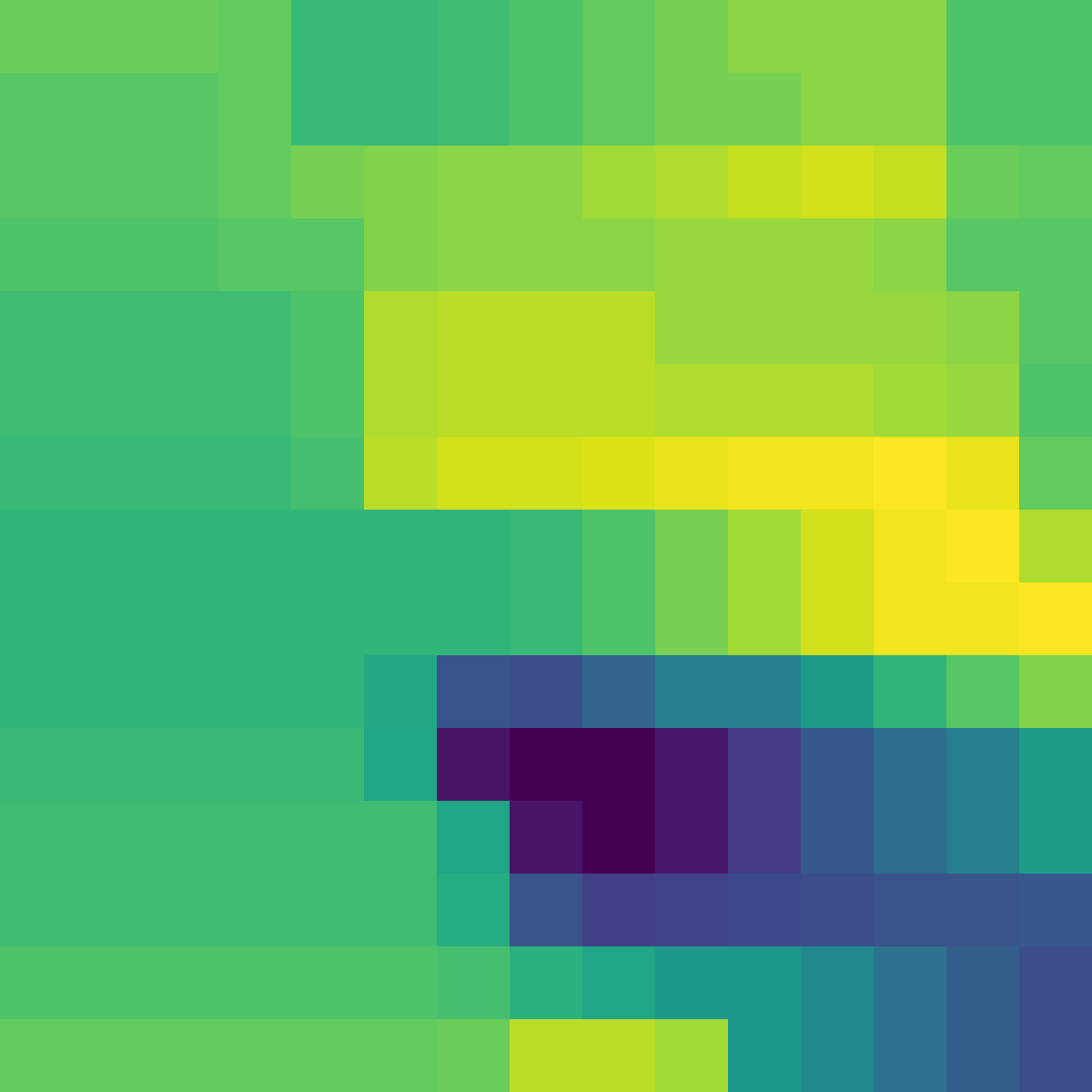 IR 120
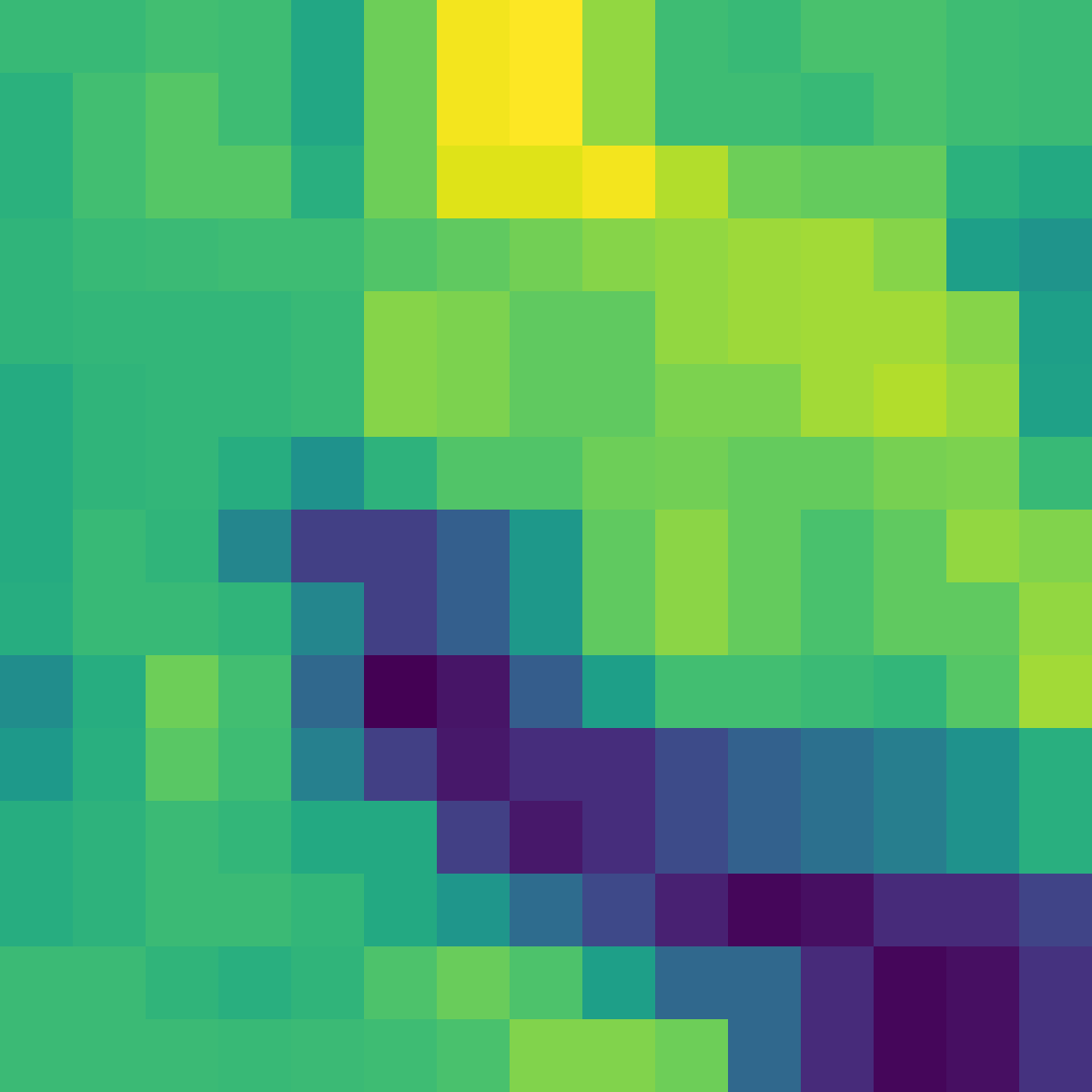 IR 108
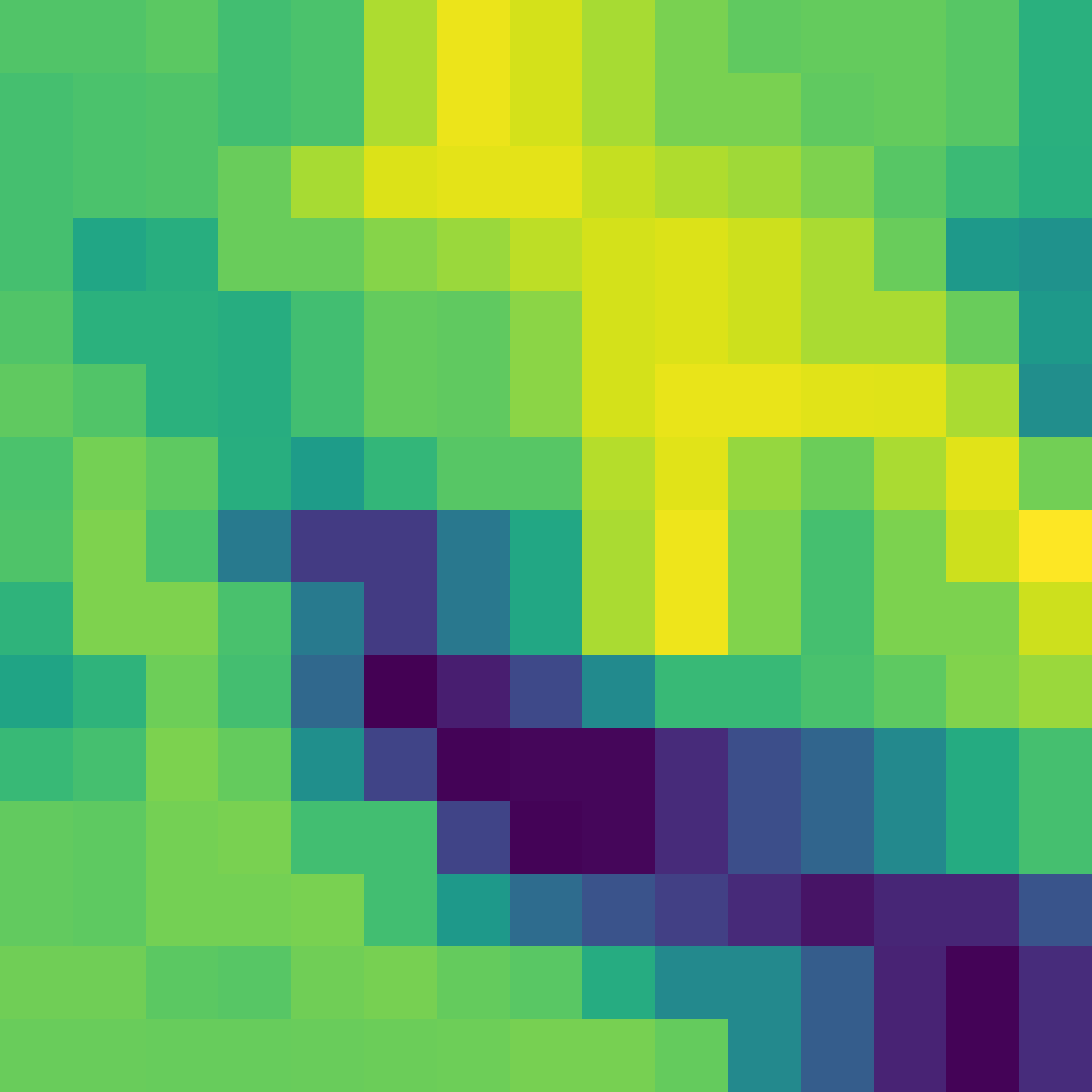 IR 097
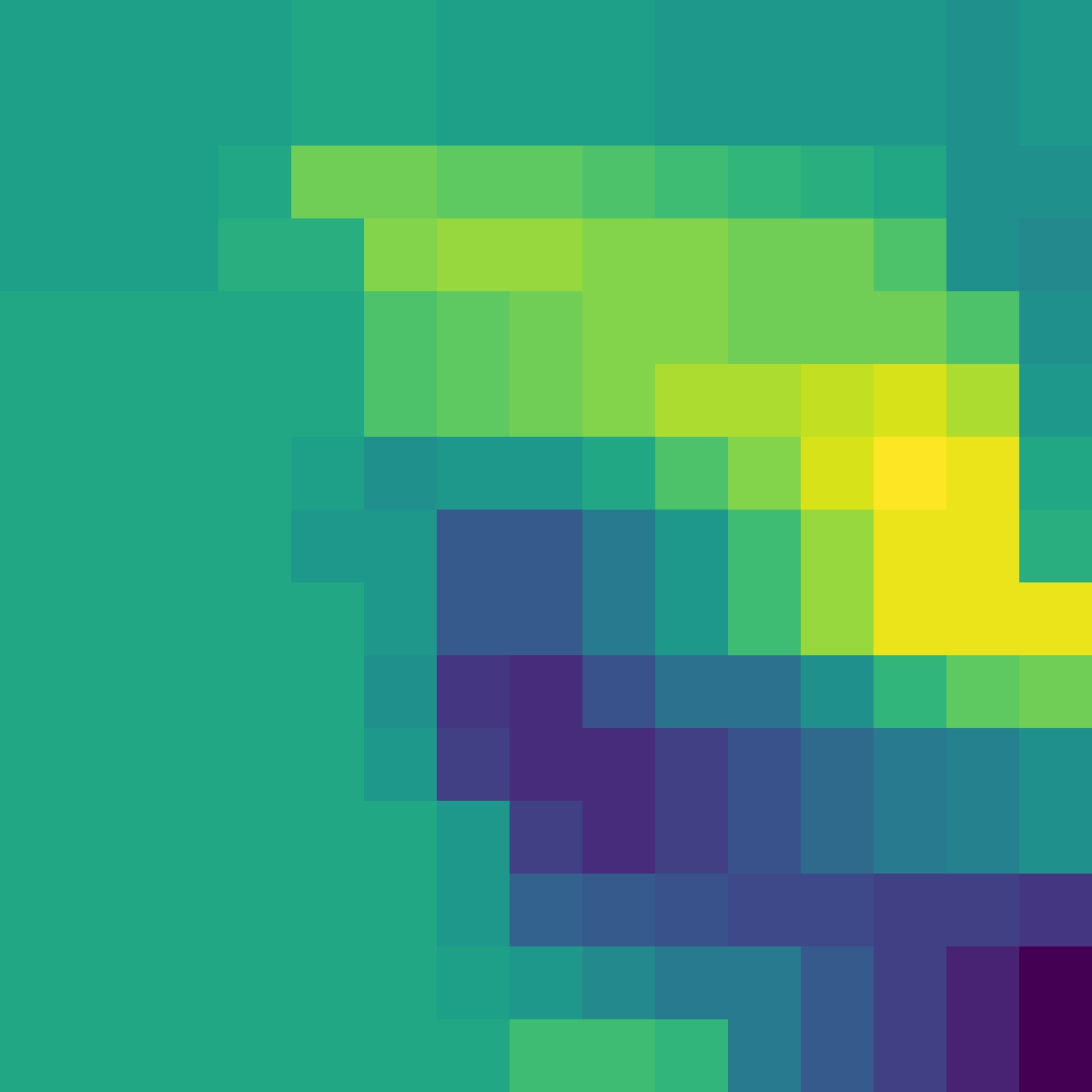 IR 087
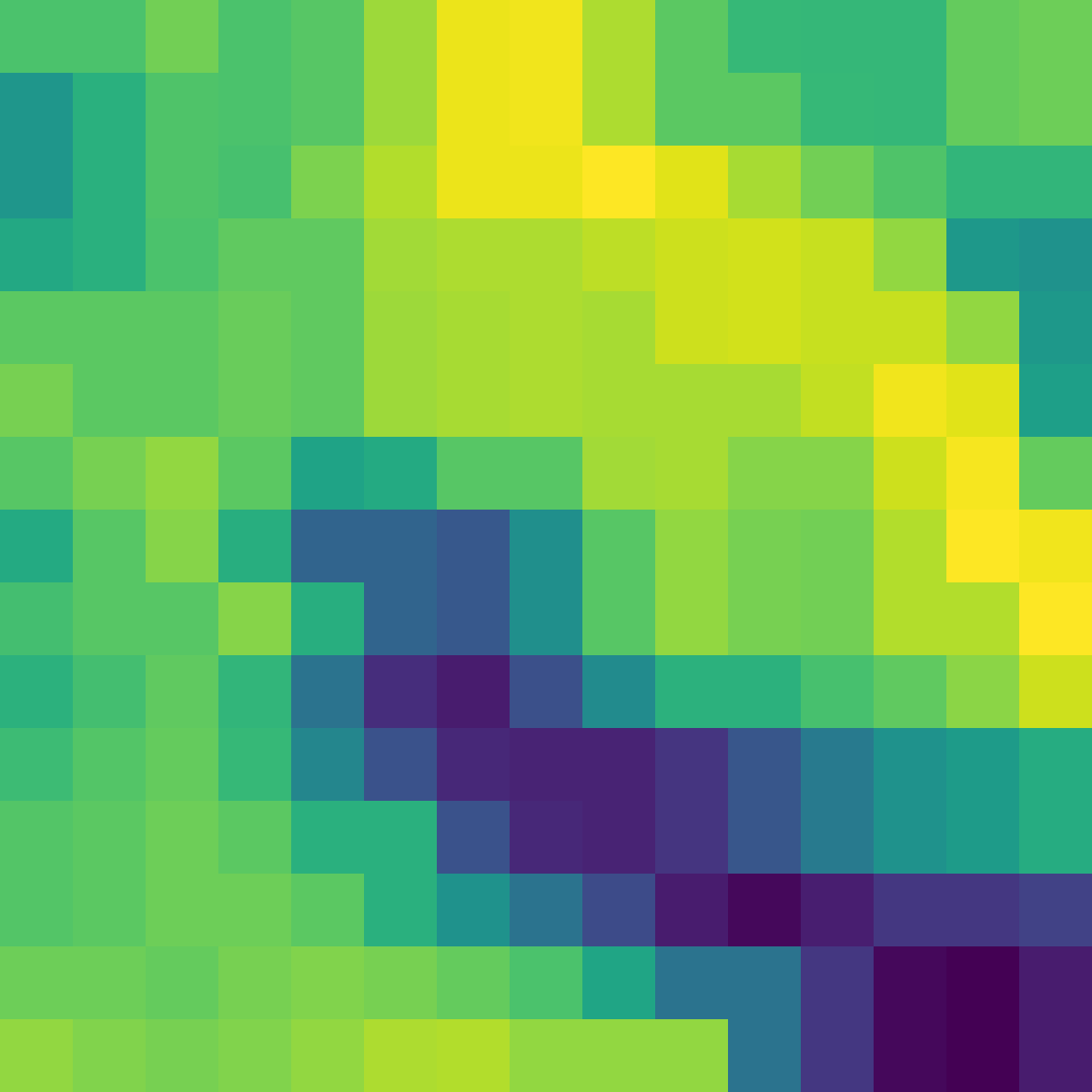 WV 073
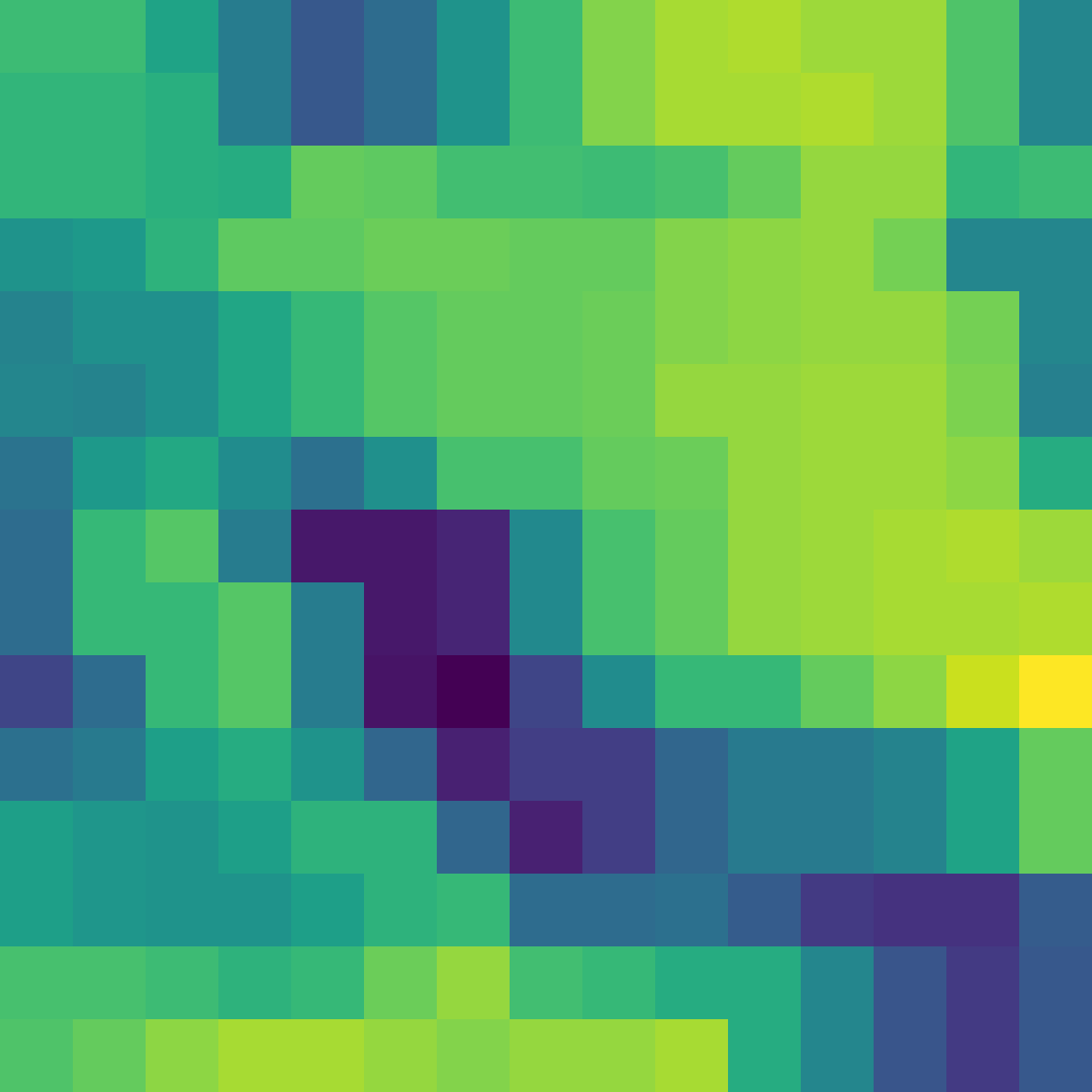 WV 062
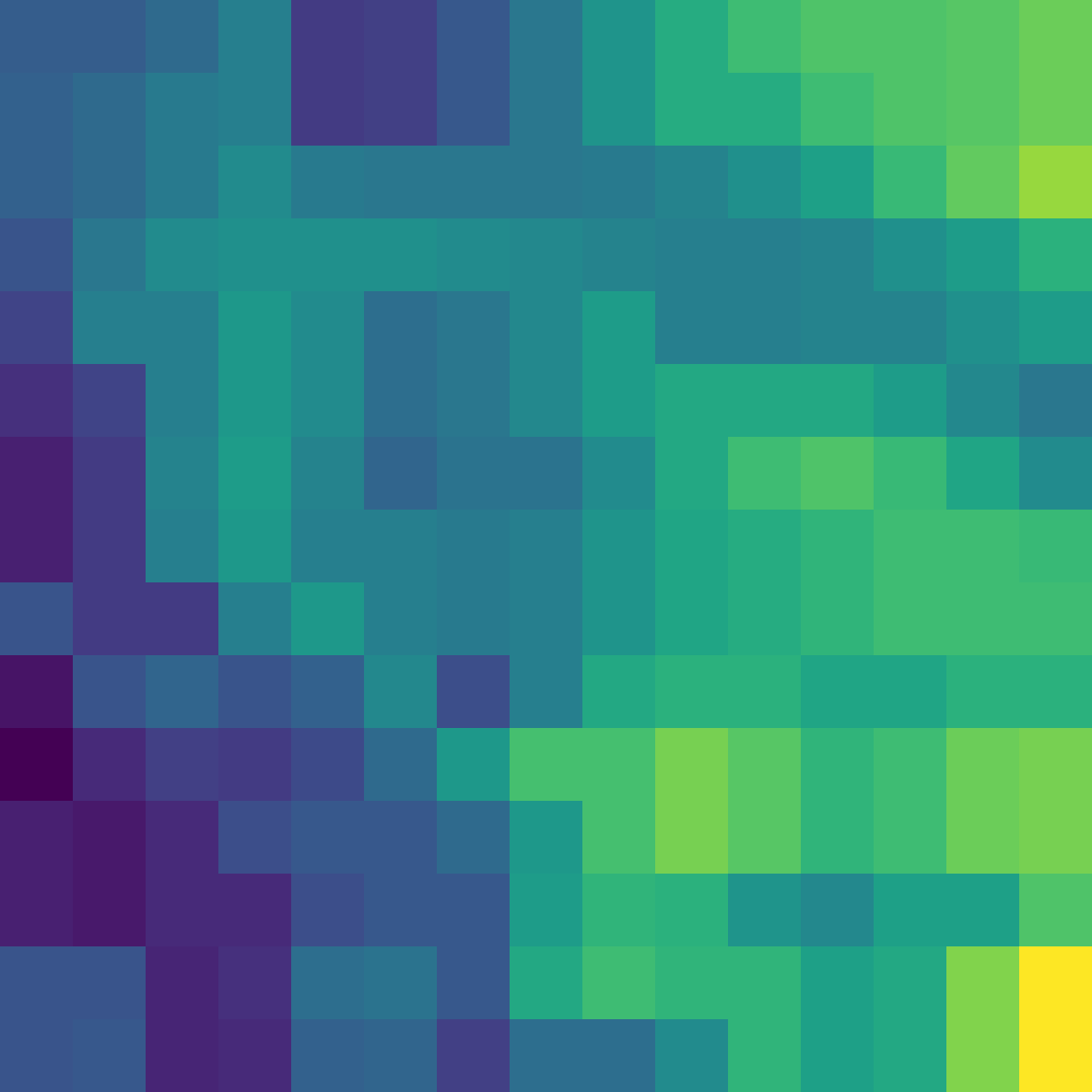 IR 039
Day of year
Solar Zenith
Solar Azimuth
Latitude
Longitude
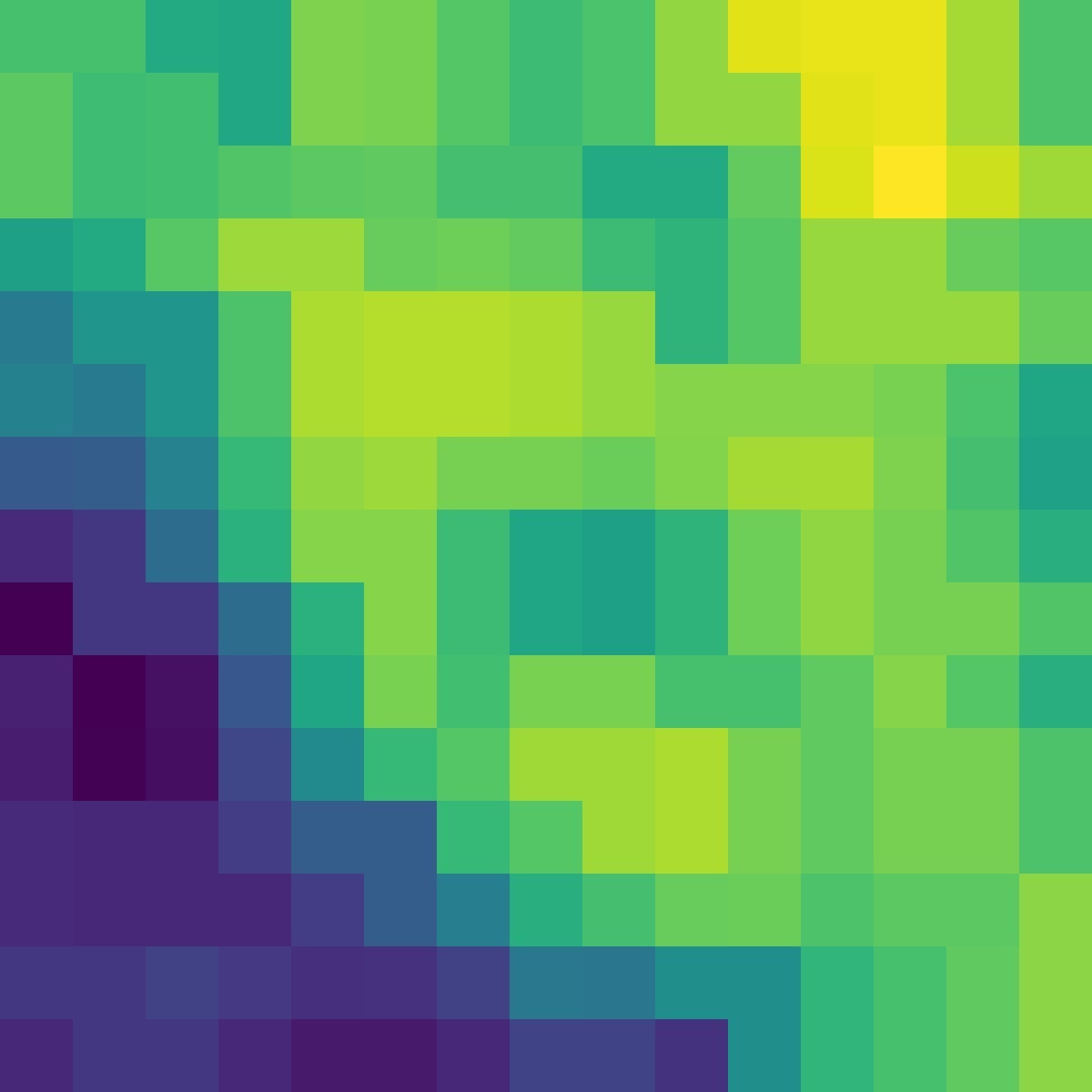 IR 016
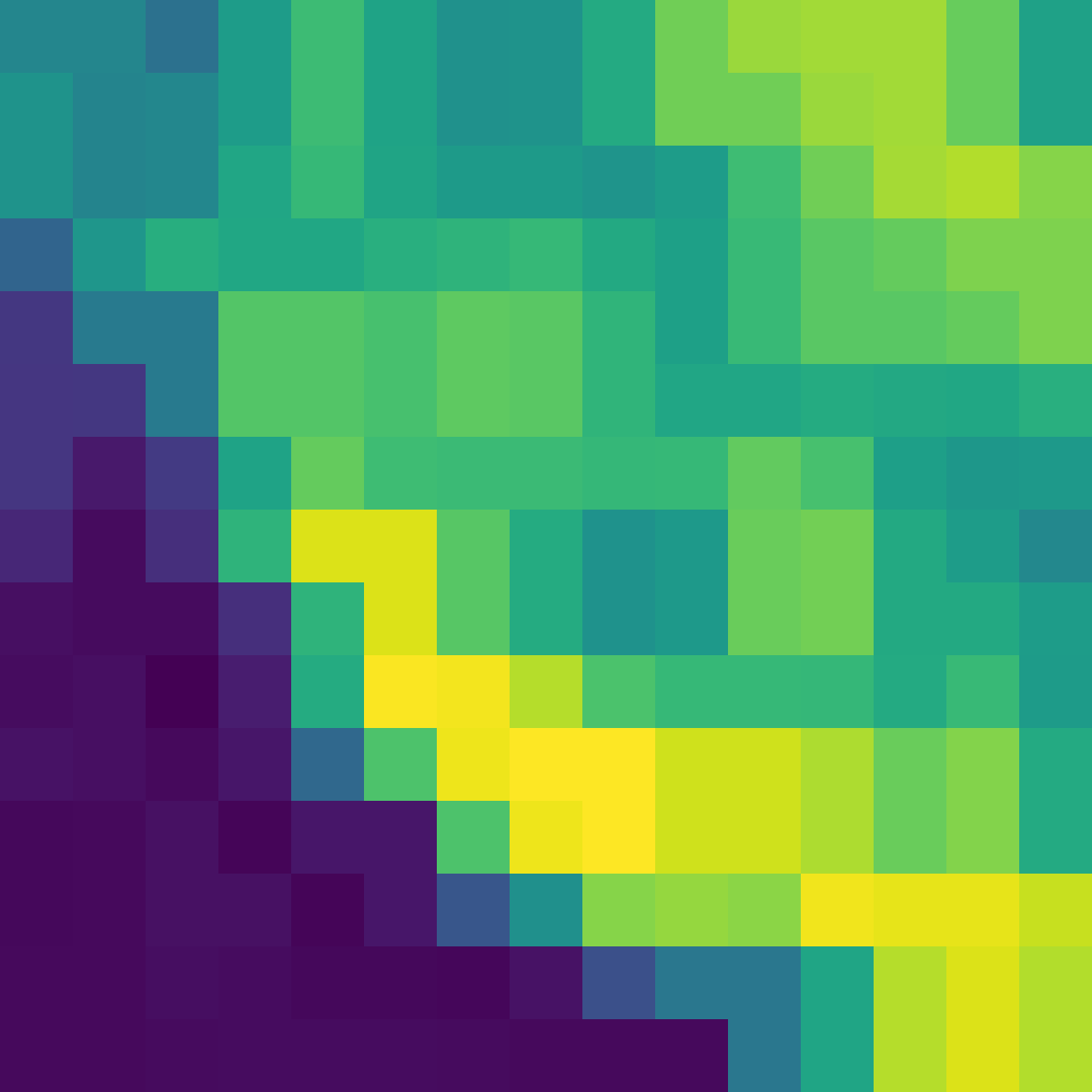 VIS 008
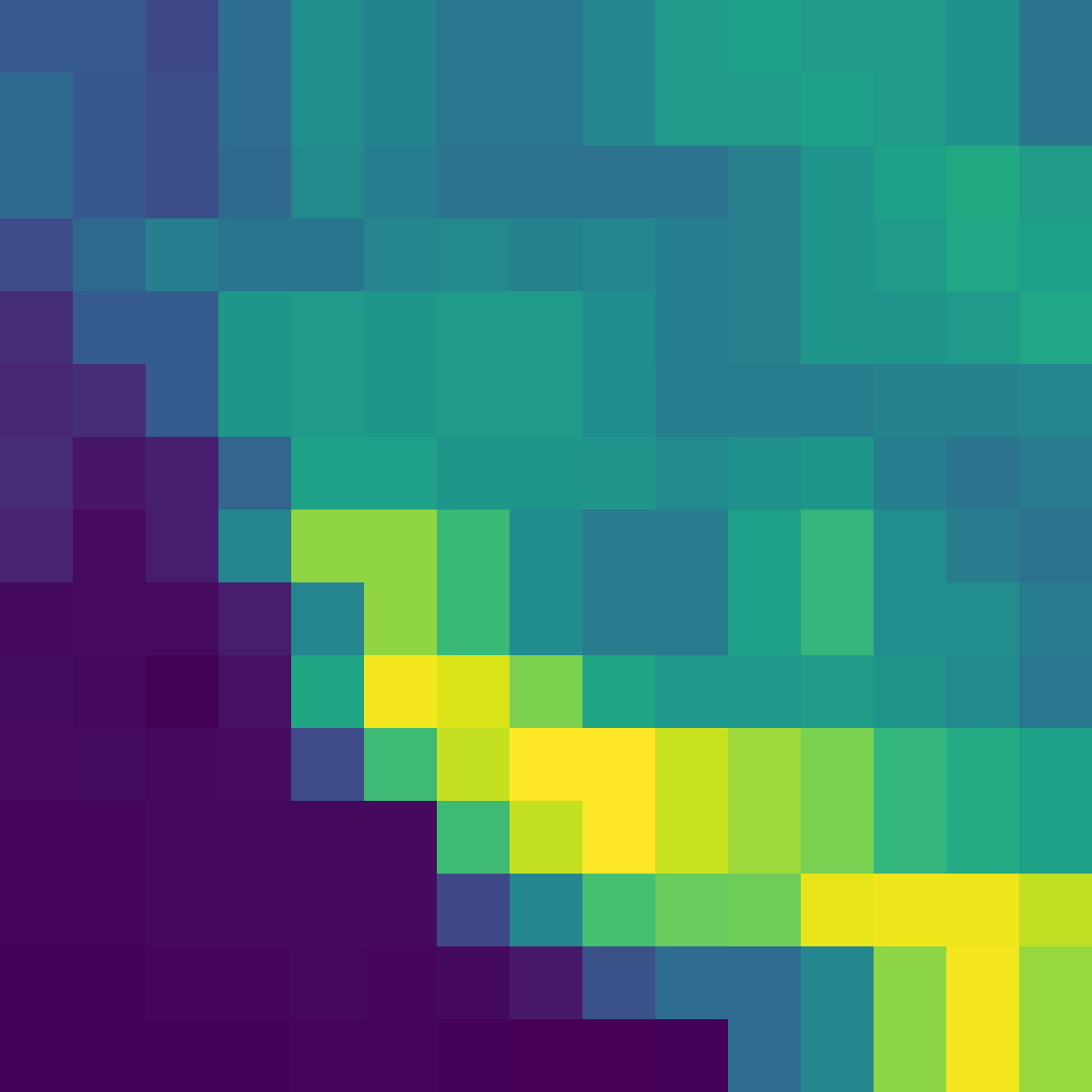 VIS 006
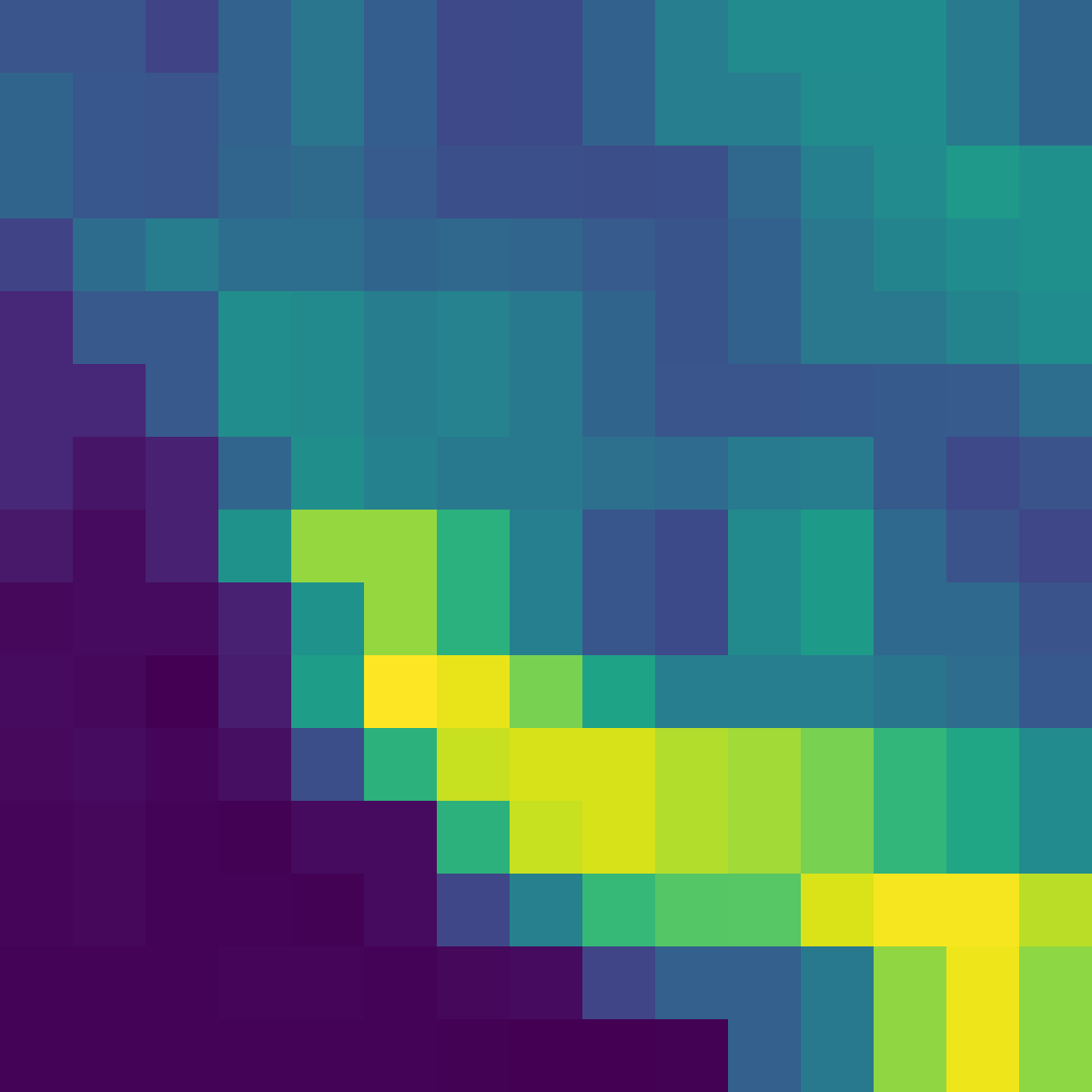 256+5  -> 256  -> 64  ->  1
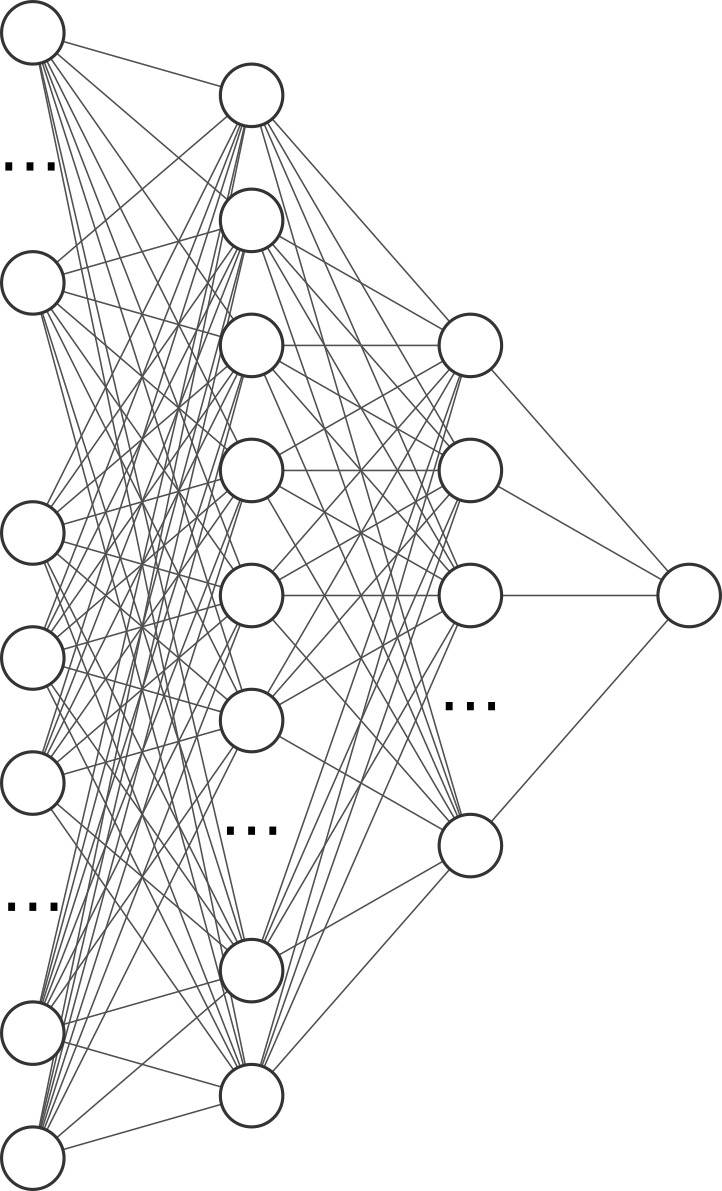 MSG
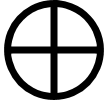 12x15x15
SIS
MP
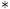 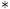 128x7x7
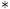 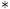 MP
GAP
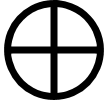 64x15x15
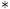 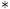 6
256x3x3
[Speaker Notes: For the emulation we set up a deep convolutional network. By taking all bands we hope to gain information on if deep learning methods can use other bands than visible light to their advantage.

It takes about 32 gpu hours to train the model on Nividia T16 gpus and a full image prediction takes around 10 seconds on a single gpu.]
Comparison
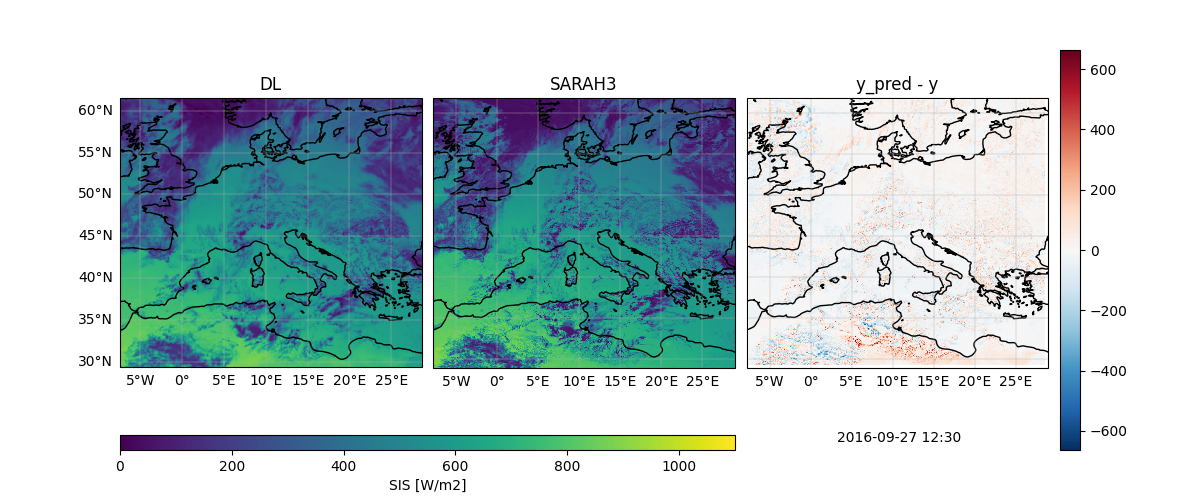 09-10-2020
7
[Speaker Notes: This results in the following point wise emulator. Here we see a comparison between the deep learning estimate and the SARAH3 estimate. In general the emulator seems to smooth out some details, but in some cases there are also features found in the DL estimate which SARAH3 does not have any knowledge off.]
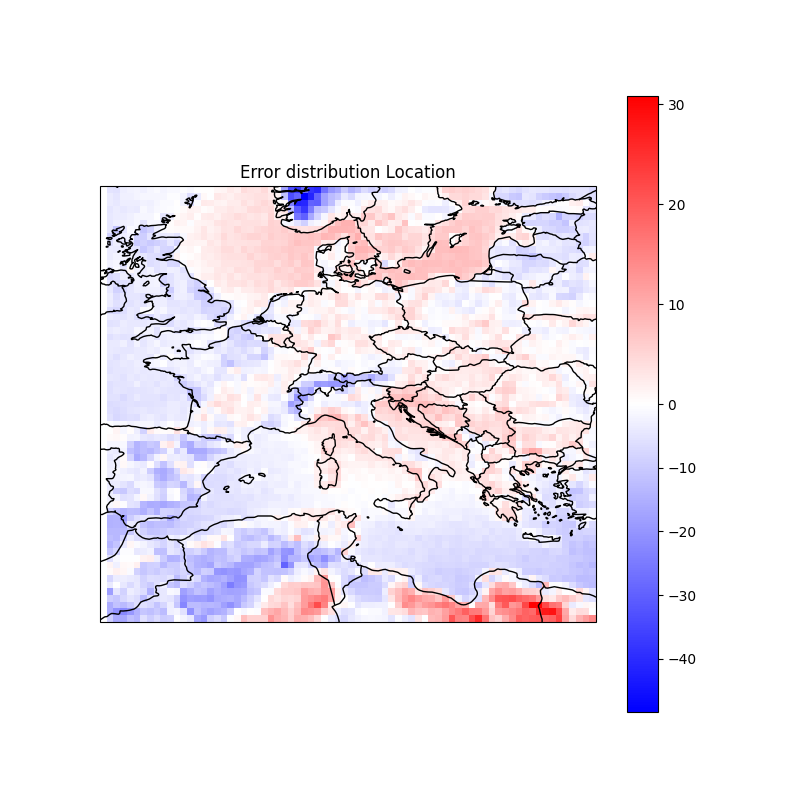 Emulator vs.SARAH3
Average Bias on Validation Dataset (2022)
09-10-2020
8
[Speaker Notes: Calculating the statistics over the entire region we can see the deep learning model small biases in different regions where it under or overestimates compared to SARAH3. 
SARAH3 is not a ground truth in this situation so a comparison between the two is a bit disingenuous. For a more accurate performance metric we collected pyranometer data from multiple meteorological organisation and the BSRN network over Europe.]
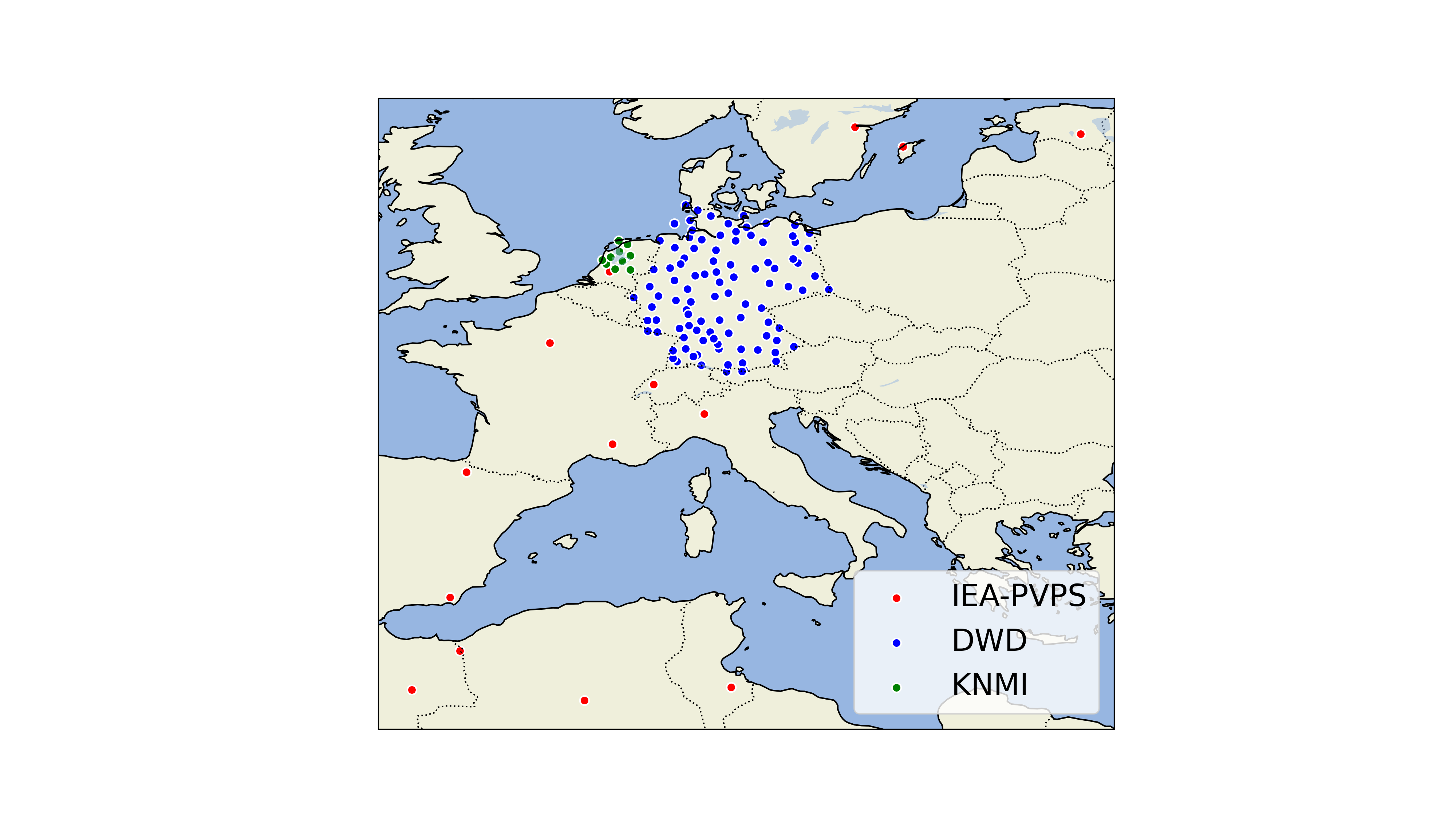 Validation
Pyranometers
10 min avg.
automatic QC
09-10-2020
9
[Speaker Notes: We considered only 10 minute averaged data as maximum requirement for instanteneous estimates.]
Validation
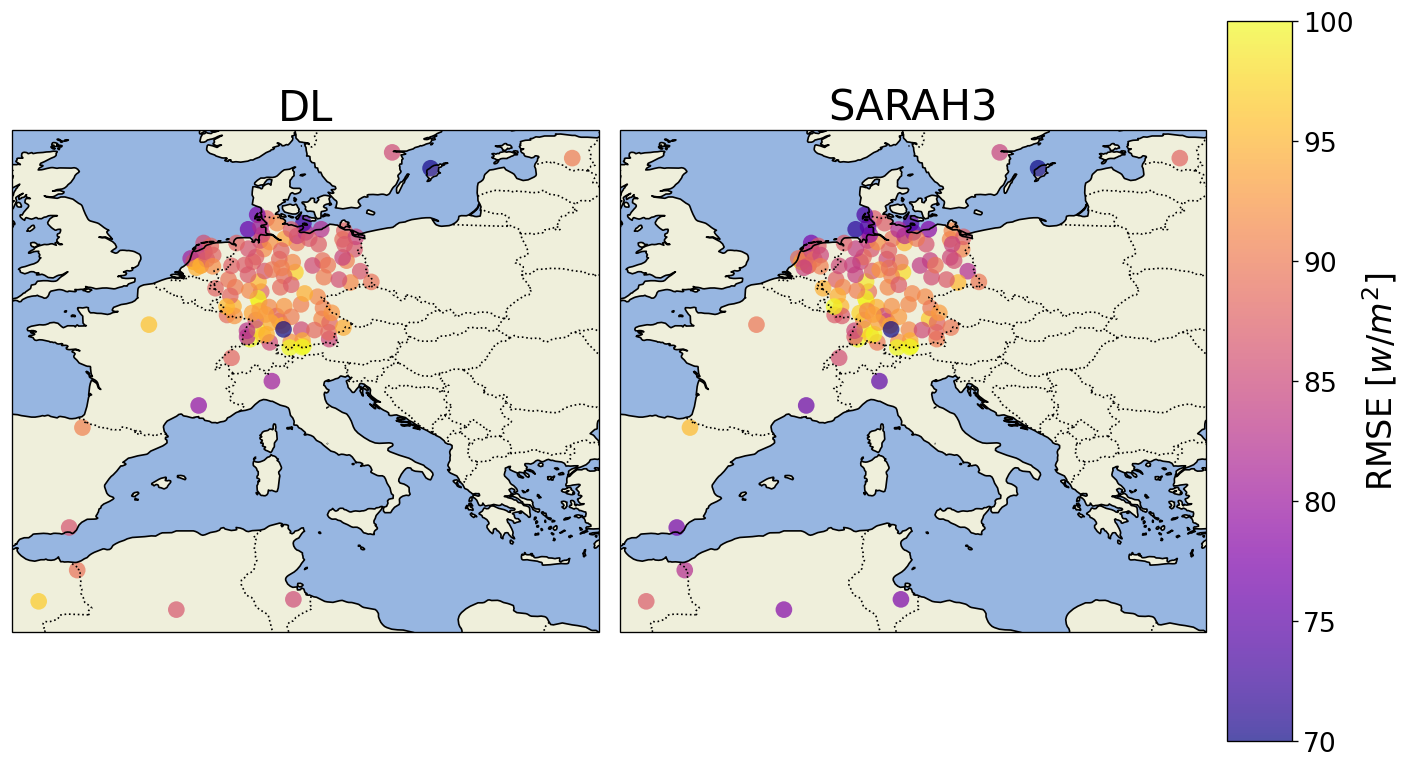 Emulator
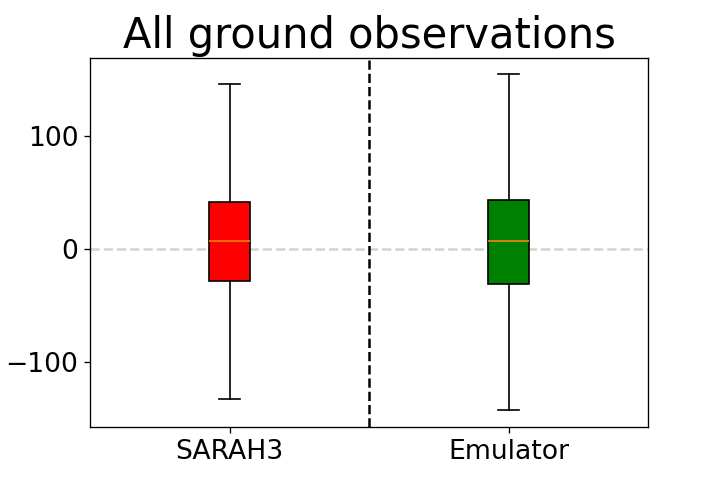 09-10-2020
10
[Speaker Notes: When comparing the root mean square error the emulator shows similar magnitude errors as the SARAH3 algorithm, which shows the emulator has almost equal performance to a physical model.]
Validation
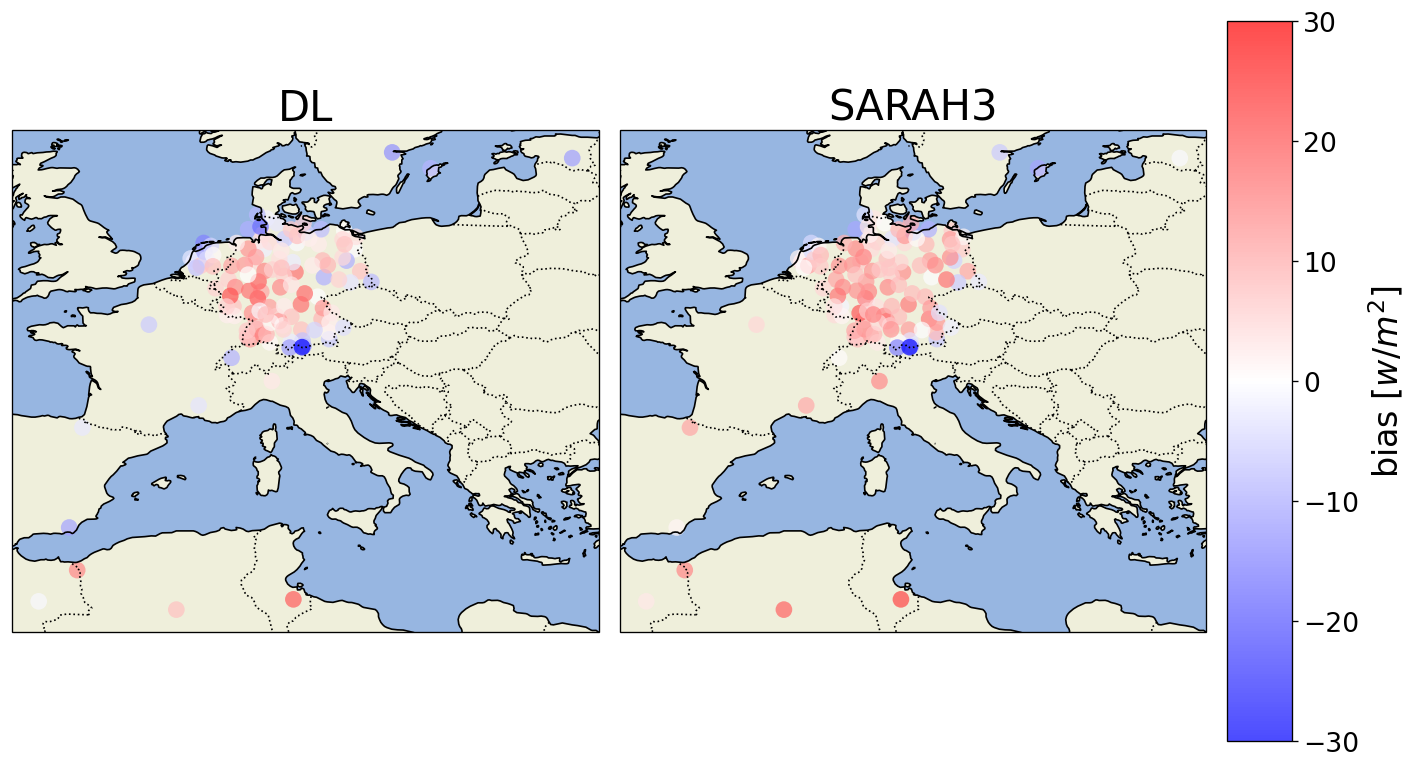 Emulator
11
[Speaker Notes: and similarly for the bias which means it understands the general regression problem for a large region based on these select groundstations. 

But we can do better than that. If we also finetune on pyranometer data the performance increased by around 20 w/m2.]
Fine tuning on DWD
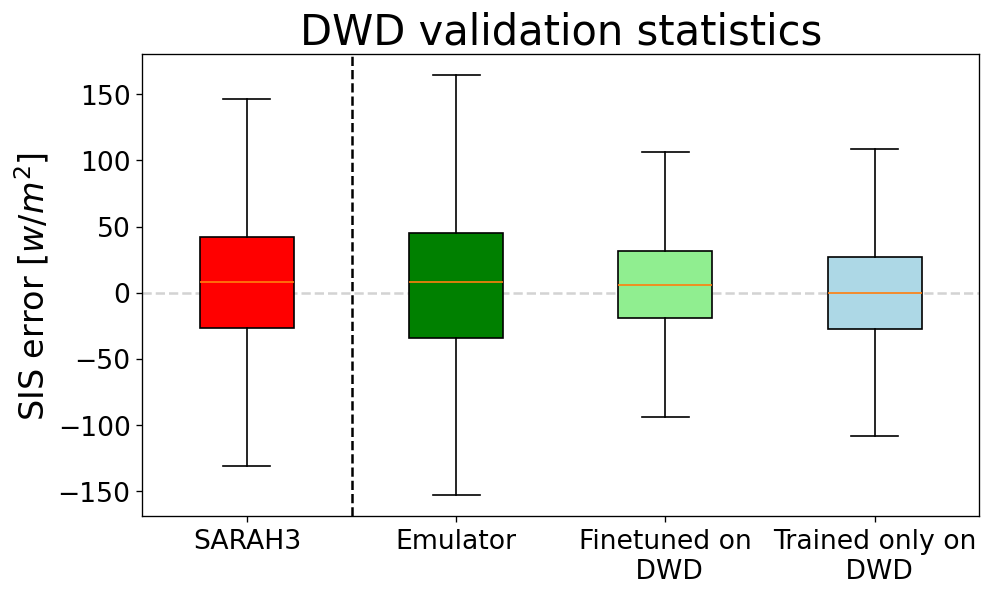 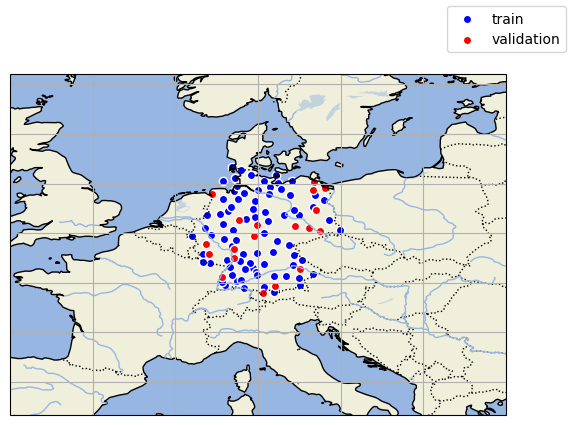 12
[Speaker Notes: To showcase this, we divided a subset of DWD into a validation and training part and finetuned the emulator. 
It is clear that the deep learning model while finetuned on ground observations perfoms much better than SARAH3.]
Feature permutation importance - IEA-PVPS pyranometers
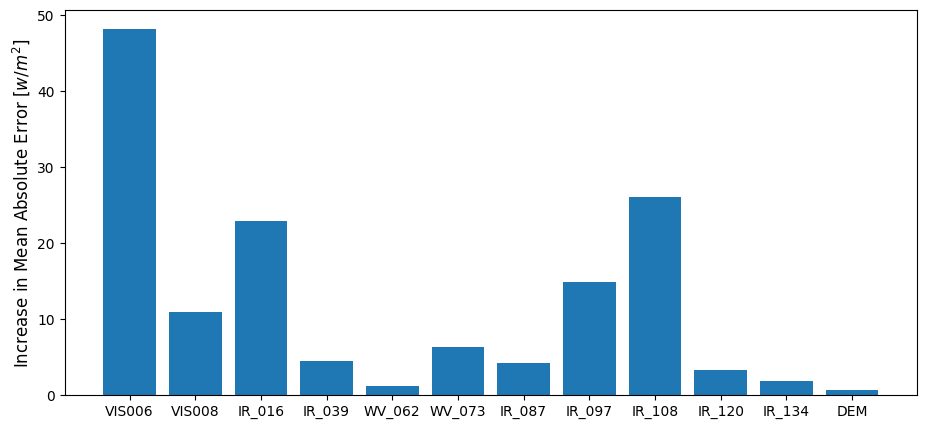 13
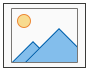 Summary
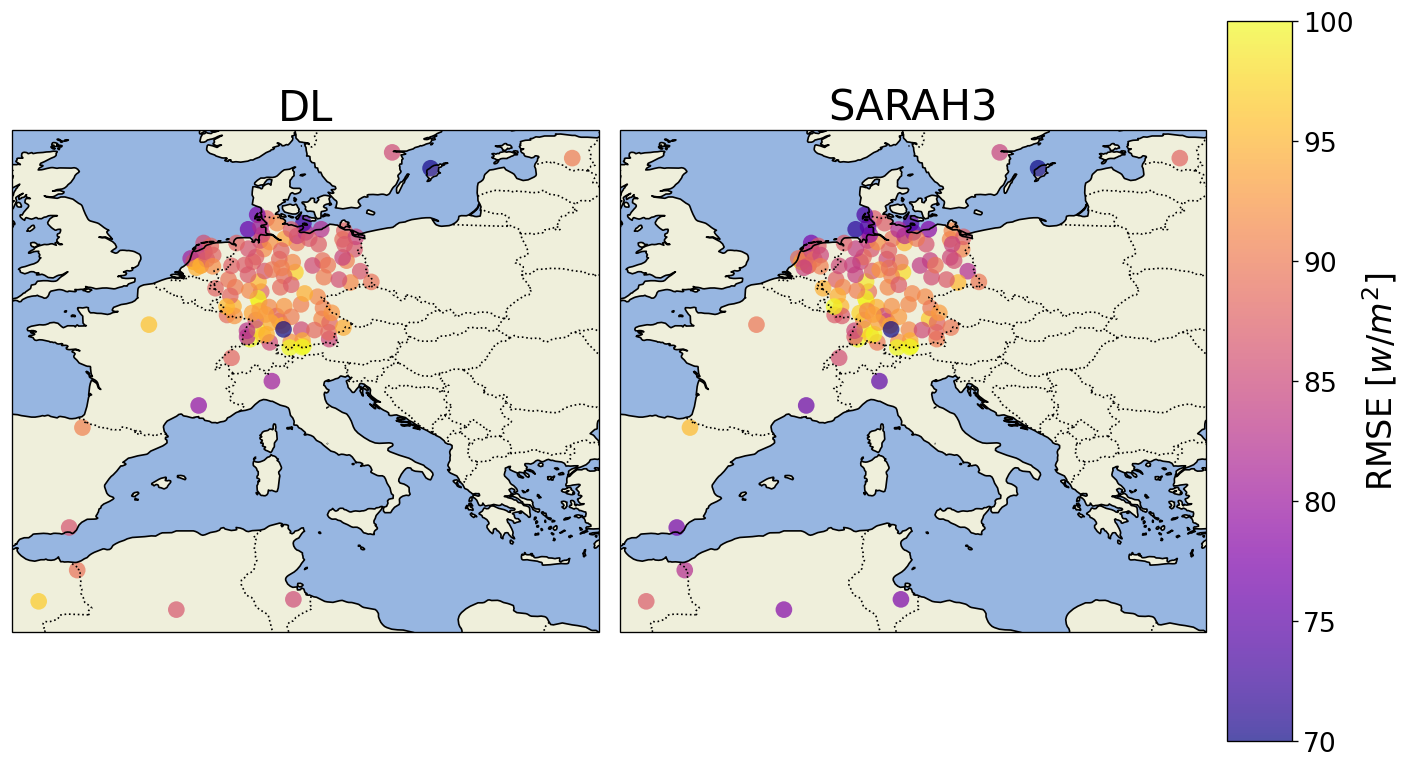 SARAH-3 emulated with fast convolutional network 
RMSE and bias are equivalent
Fast emulator – Latency of 10 seconds
Finetuning on pyranometers reduces the SSI uncertainty further
Emulator uses IR/NIR bands for estimation
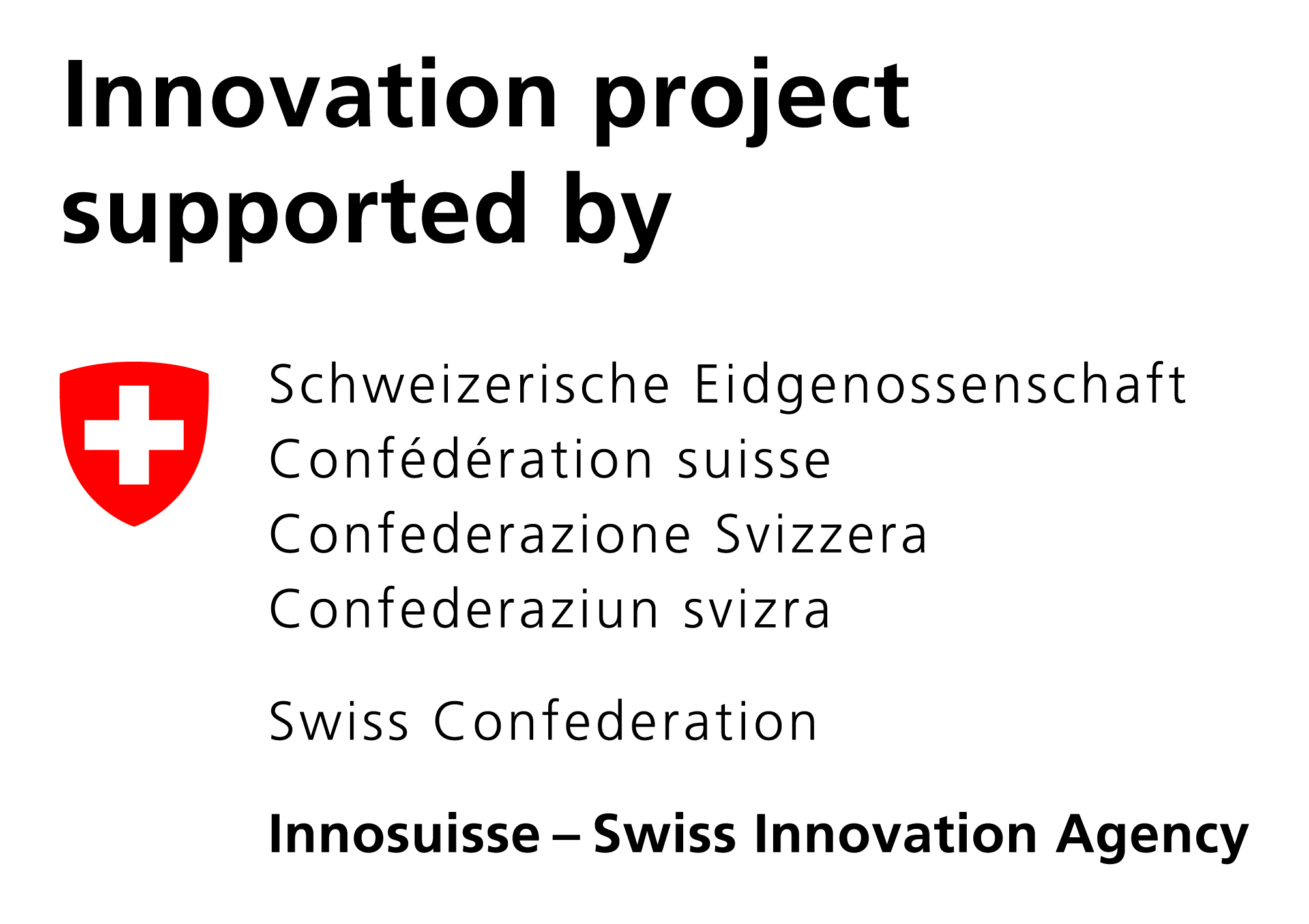 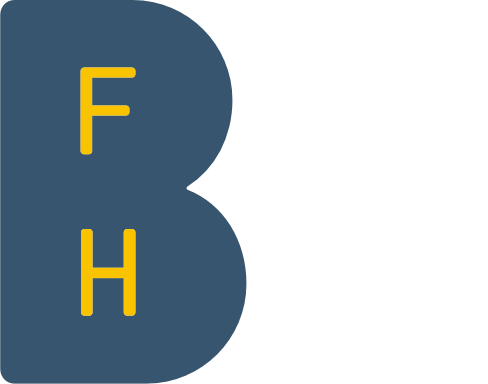 Bern Universityof Applied Sciences
14
Kevin Schuurman, Dr. Angela Meyer, Alberto Carpentieri
[Speaker Notes: So in conclusion:]